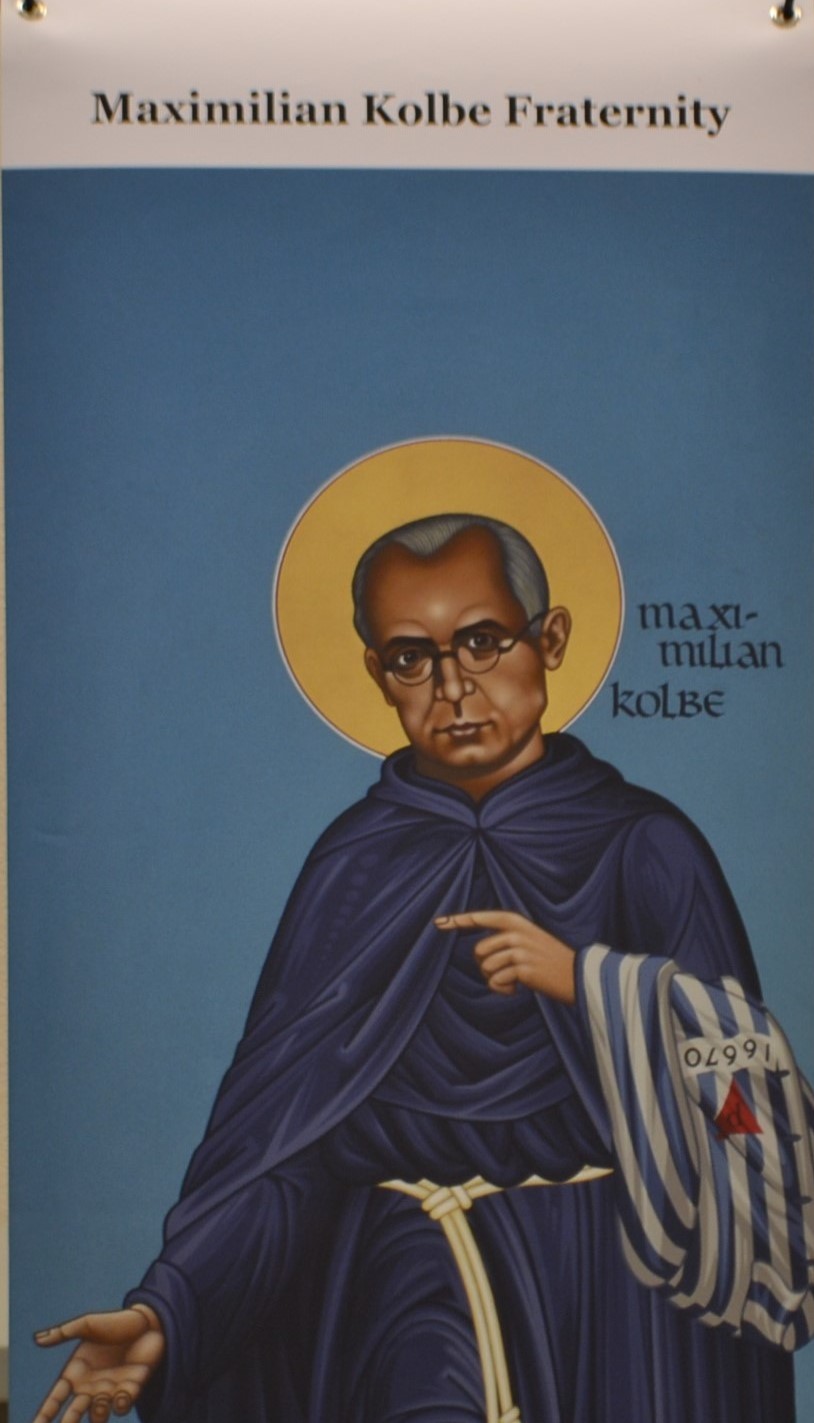 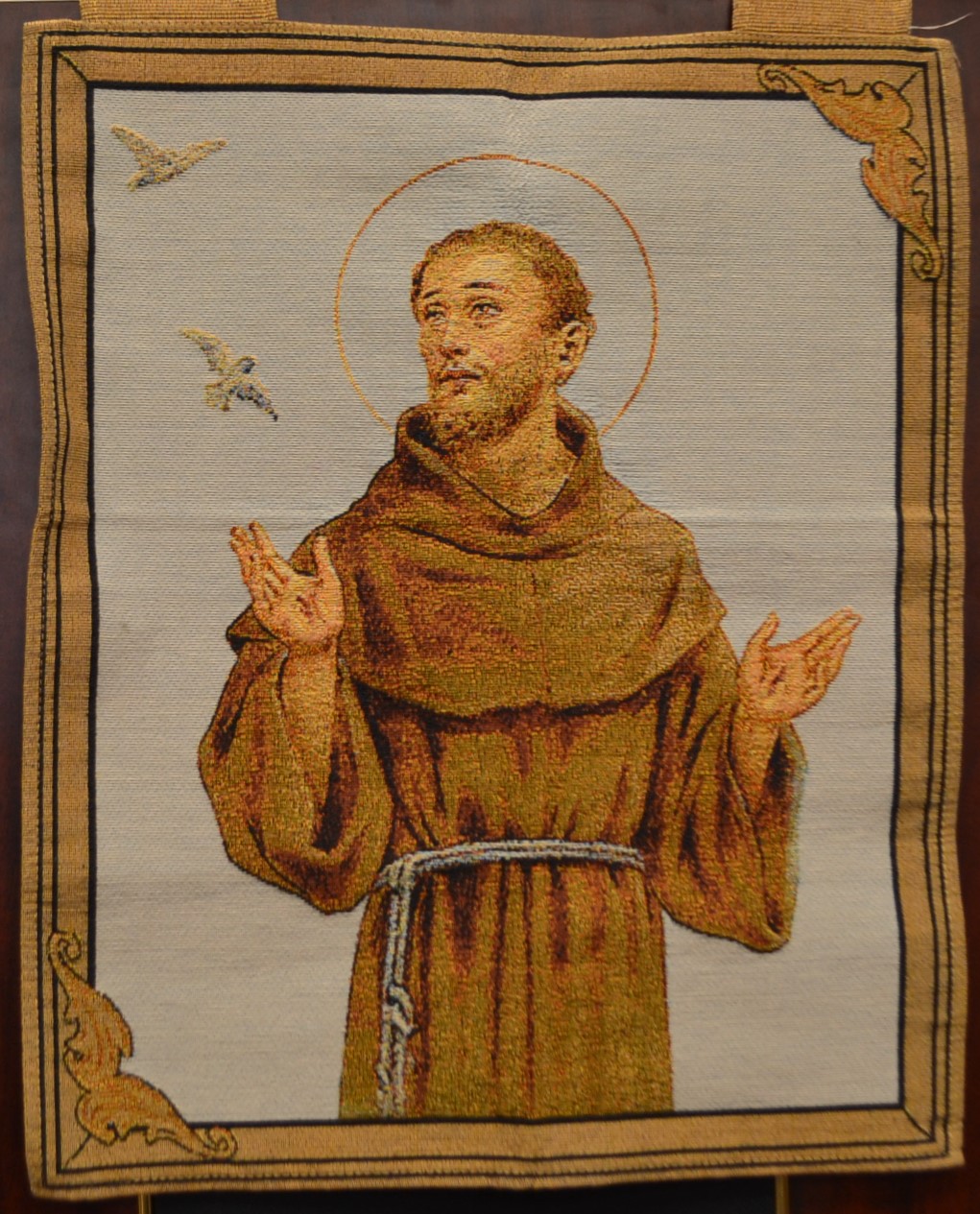 St. Maximilian Kolbe Fraternity
May 2, 2020
Gathering via Zoom
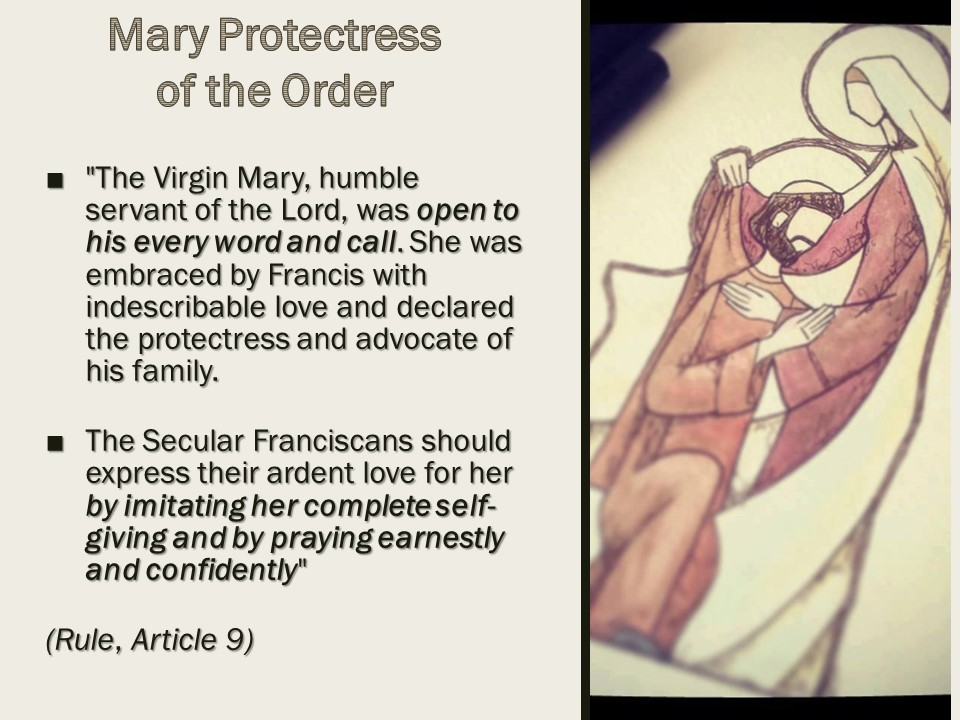 Questions for Sharing and Discussion 


• What qualities of Mary are attractive to you?


 
• What is Mary’s role in our lives and in the life of the Church?


 
• What is the goal of devotion to Mary? How do you discern whether your devotion to Mary supports your Franciscan life?


 
• What example does Mary set for us as Secular Franciscans?
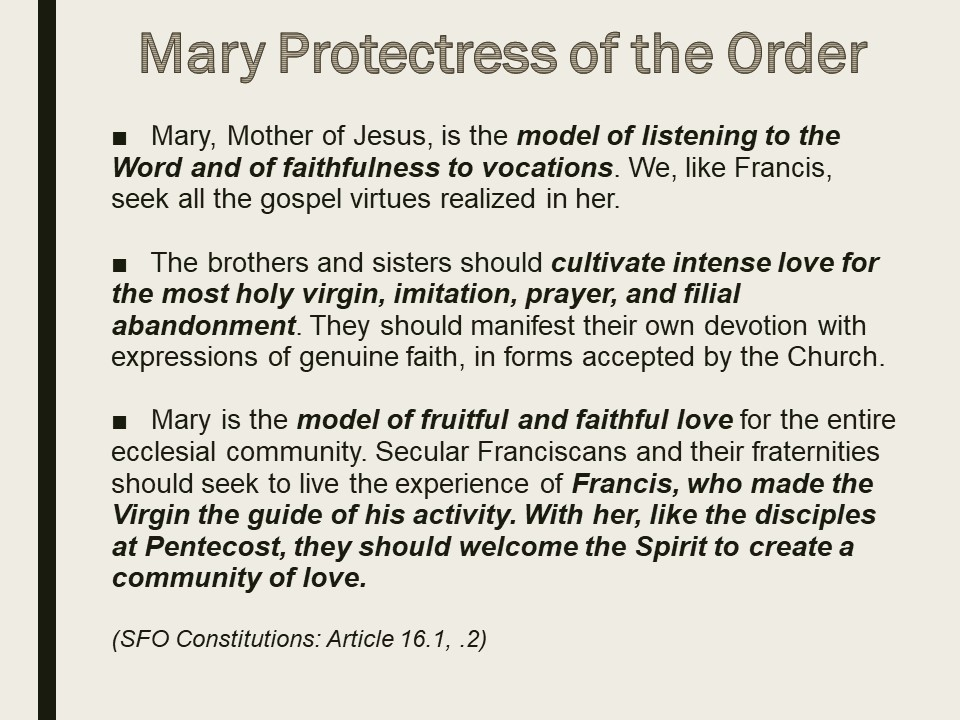 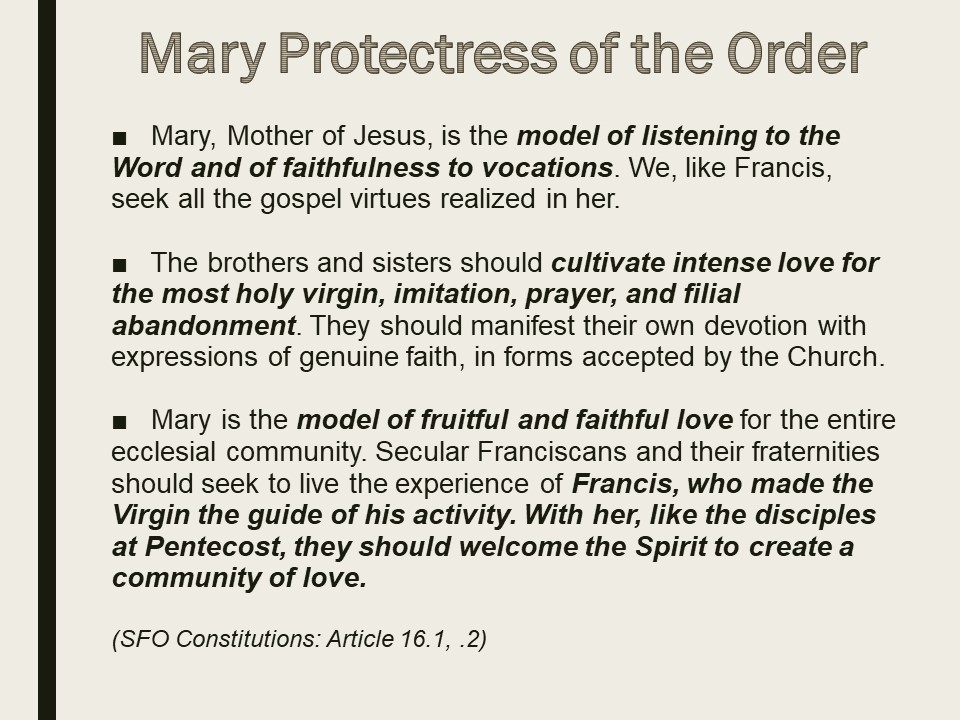